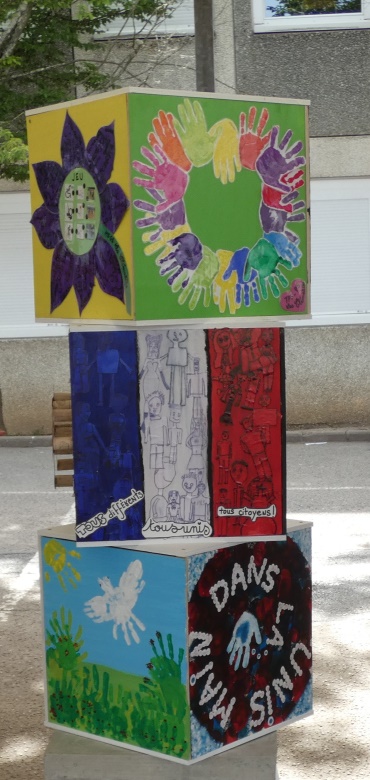 Unis pour construire un avenir à chacun
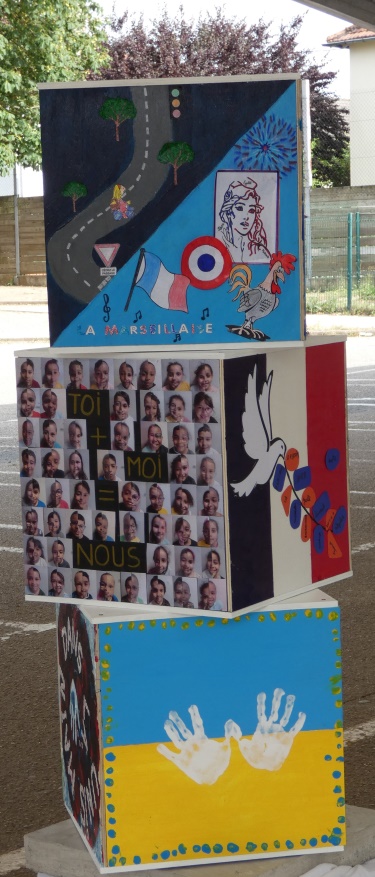 REPMoulins
Visite de Mr le Recteur du 10 janvier 2023
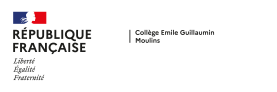 Structure du réseau
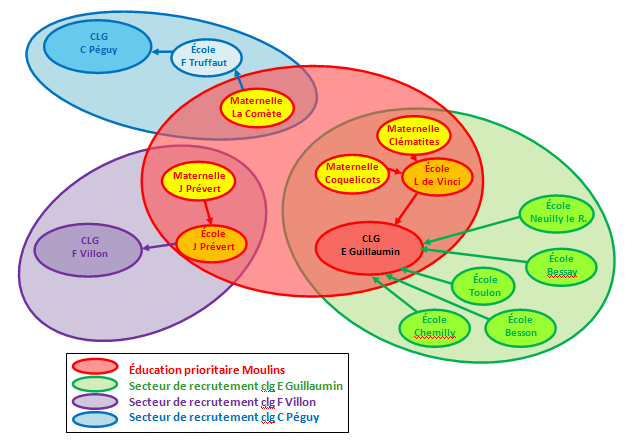 Quelques chiffres : effectifs
Maternelle
347 élèves
Collège
482 élèves
Elémentaire
414 élèves
Réseau 
1243 élèves
Quelques chiffres…
30,9% de nos élèves résident en QPV
39,8% de nos élèves sont boursier dont 17,3% à taux 3
60,4% de PCS défavorisées
En 2022, 87% de nos élèves ont obtenu le DNB
IPS hors SEGPA 87,5
Les évaluations
Le DNB :
Les évaluations de sixième : « Maîtrise insuffisante » et « Maîtrise fragile »
Nos actions en 2022-2023 :
Création d’un quartier frugal hors les murs
Liaison cycle 3 : 
Lecture CP- 4ème SEGPA
Espagnol pour les CE1
Présentation de la classe bi-langue au CM2
1,5 ETP d’AED pour le premier degré (une AED intervenant à la fois au collège et dans les écoles)
Intervention de l’infirmière du collège dans le cadre de l’éducation à la santé à l’école Léonard de Vinci
Journée de formation inter-degré le 31/01
Le quartier frugal
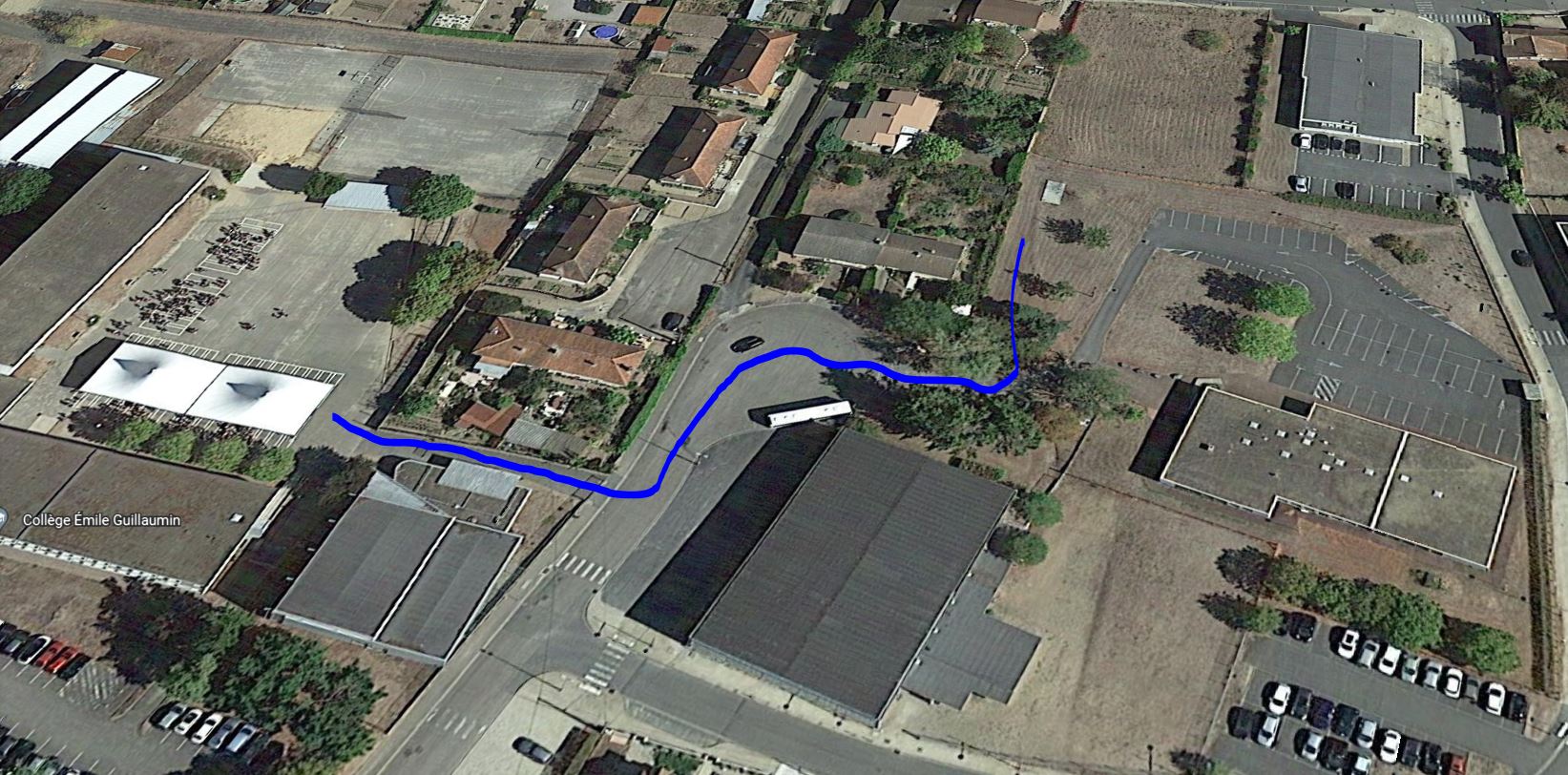 Quartier frugal
Collège
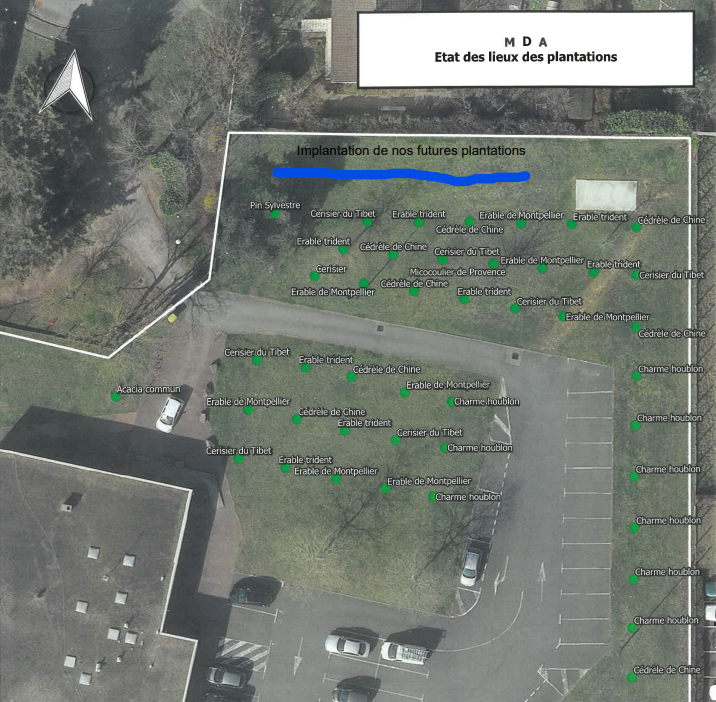 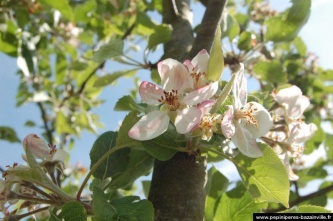 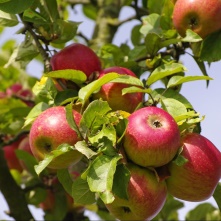 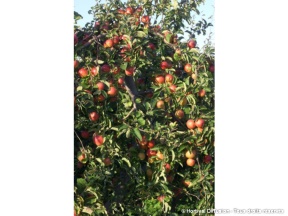 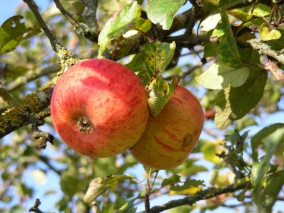 Principe de plantation
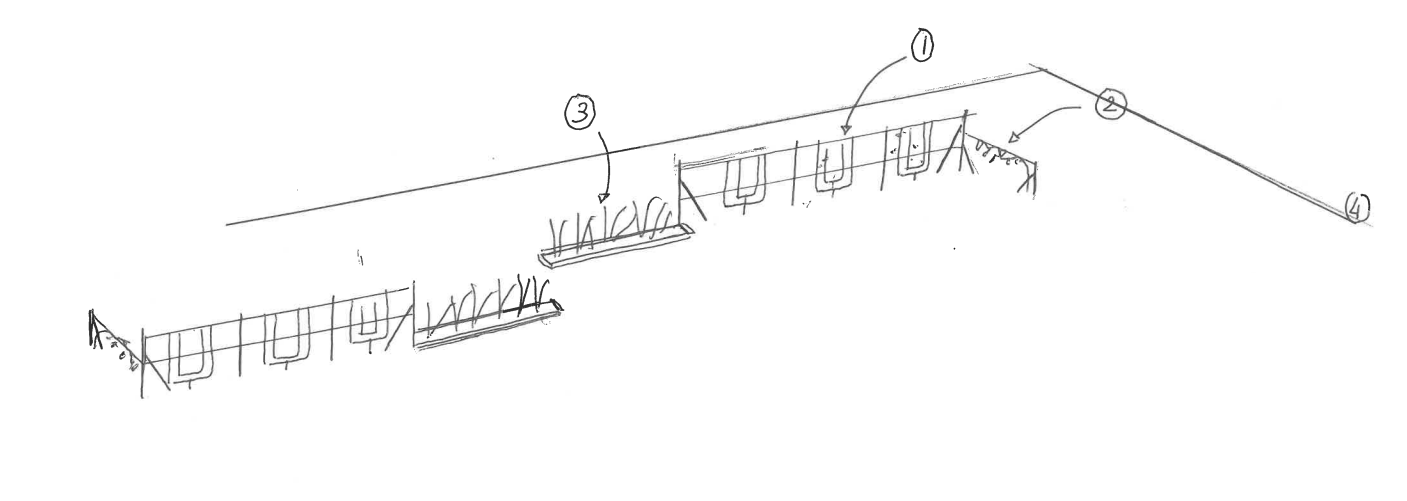 Légende :

1 – Treille métallique-  Belle de Boskoop, calville blanche, Jonagold, Melrose, Reine des reinettes, Reinette grise

2 – Treille pour cordon – espèces identiques

3 – Bacs en bois – Rubus iaeus heritage, Rubus fructicosus

4 – Plantation en limite de propriété – Actinédia issai ou arguta + Vitis amandin + Ampelia aladin
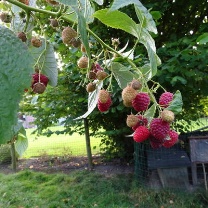 Lever de rideau sur le club spectacle
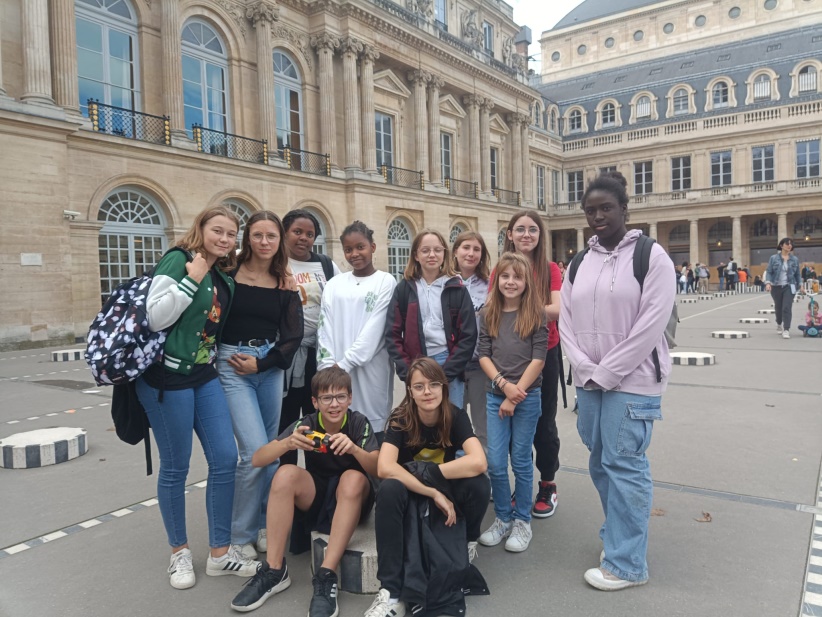 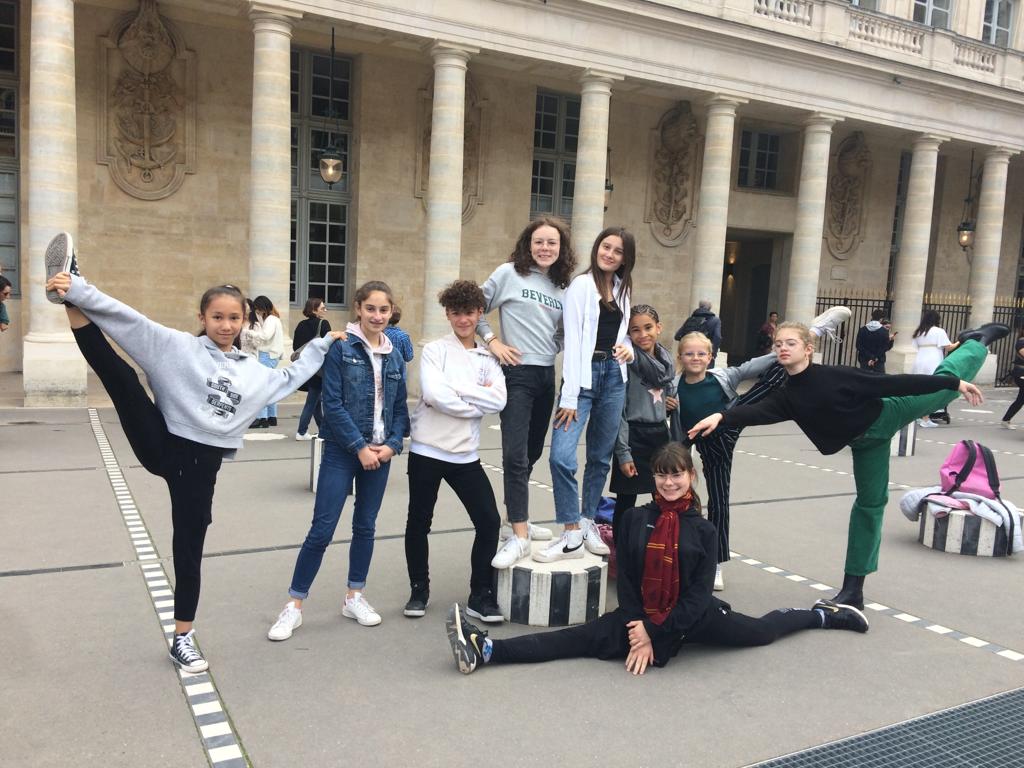 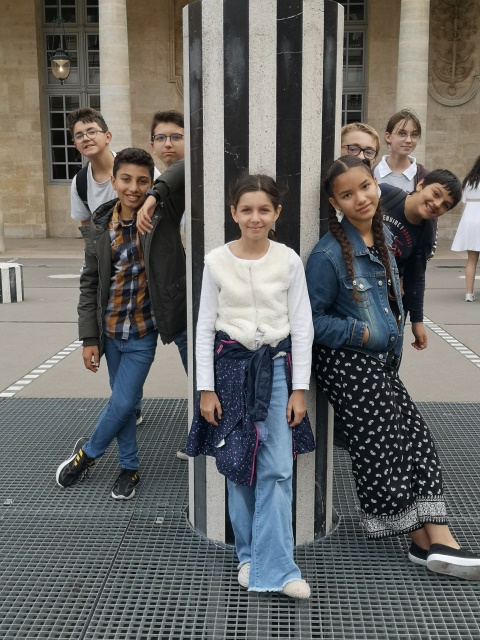 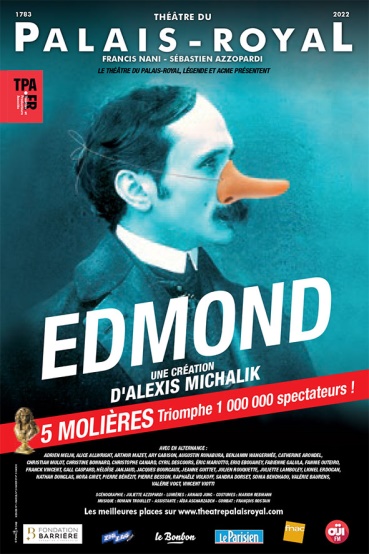 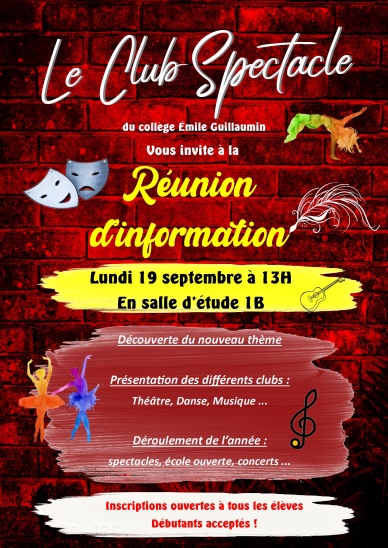